Изображаем осенний лист
Нетрадиционные техники изображения:
Витраж, отпечаток осенним листом
Загадки
Пришла без красок  и  без кисти,перекрасила все листья.
Рыжий Егорка упал на озерко,сам не утонули воды не всколыхнул.
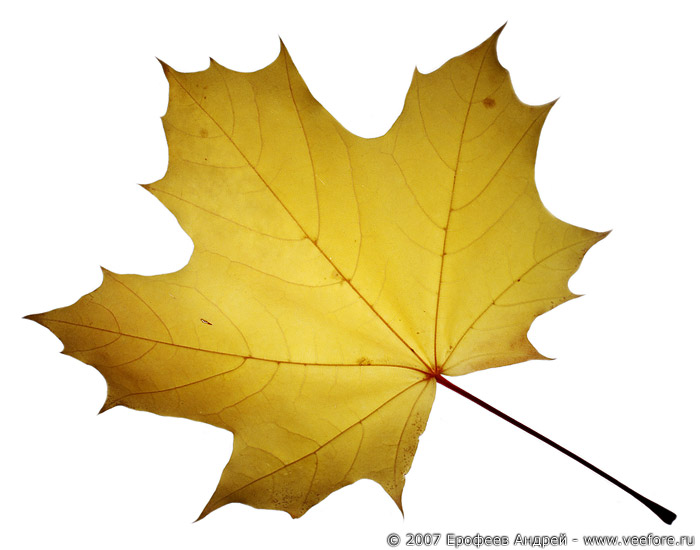 Тёплые цвета и холодные цвета
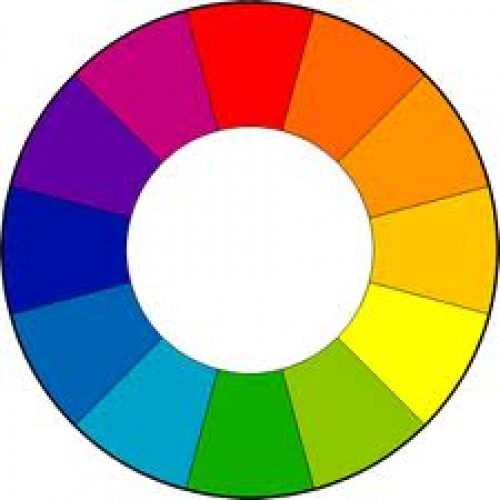 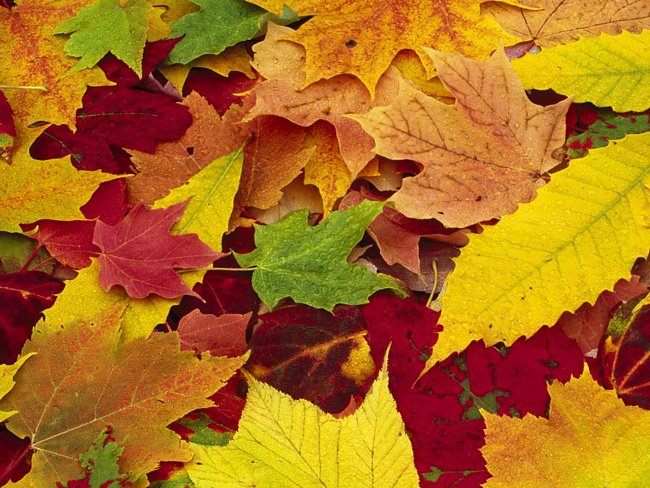 Витражи
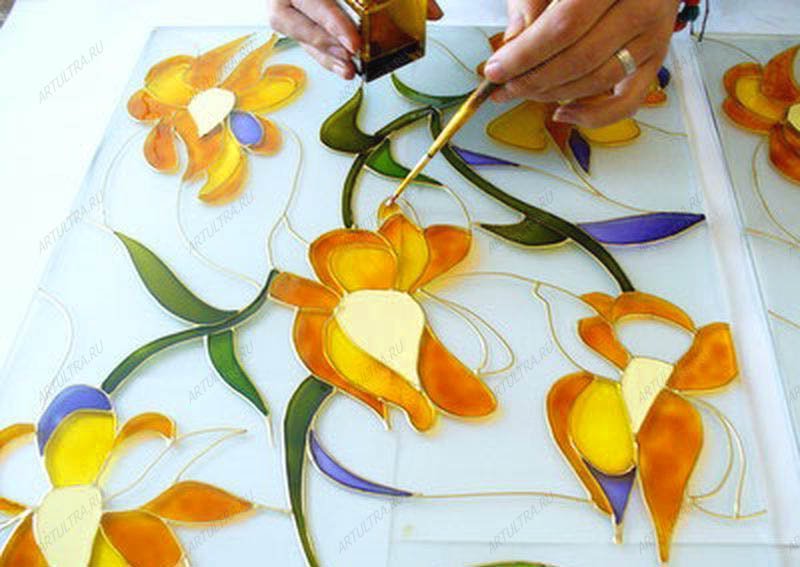 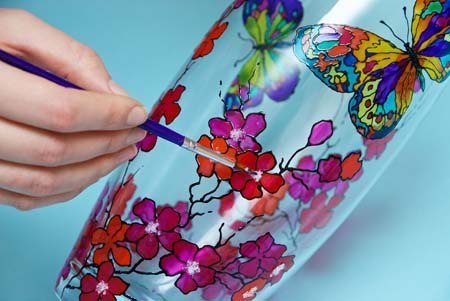 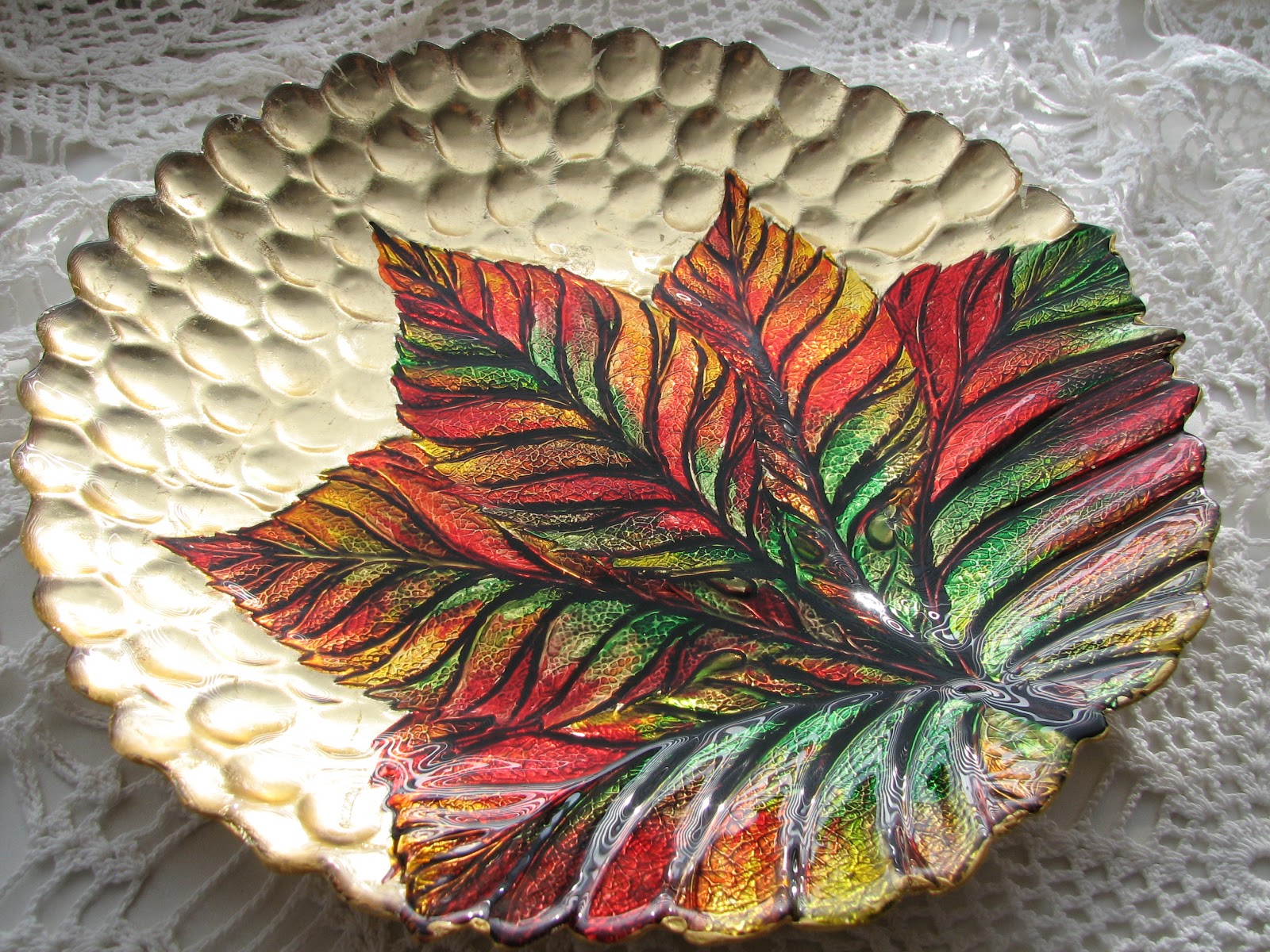 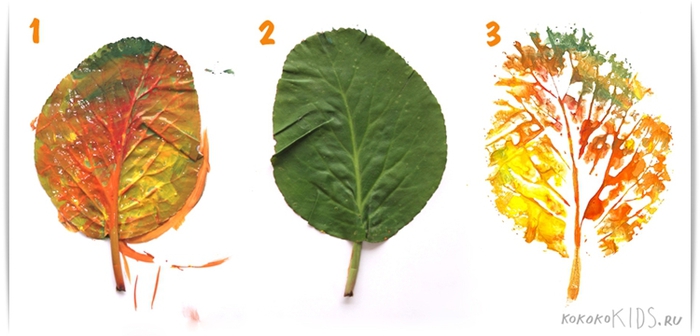 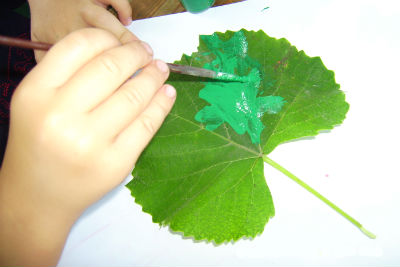 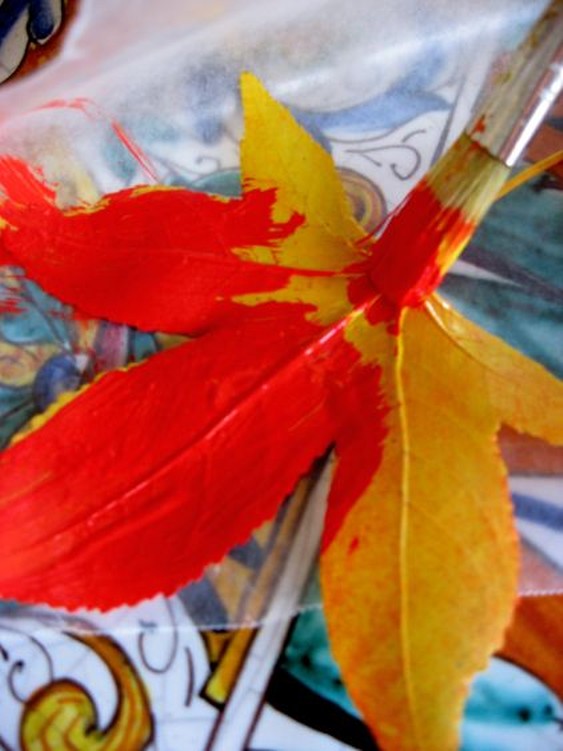 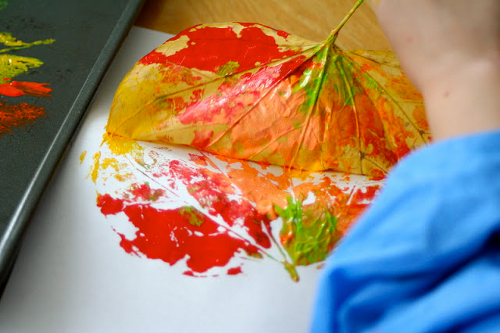 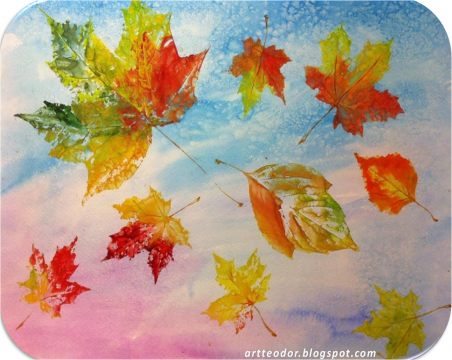 Осень
Осень на опушке краски разводила,
 По листве тихонько кистью проводила:
 Пожелтел орешник и зарделись клёны,
   В пурпуре осеннем только дуб зелёный.
 Утешает осень:
 -Не жалейте лето!
Посмотрите – роща золотом одета!